Animation
Identifying Types of Animation
Objectives
Identify various types of animation 
Construct a written planner for a basic flip-book animation 
Sketch and assemble a flip-book animation 
Construct a diagram/planner for a stop-motion animation
Capture still-shot images to be used in a stop-motion animation
Create a computer-generated stop-motion sequence using still-shot images, audio sound effects, and voiceovers
Animation
A collection of images or pictures
Each picture is only slightly different than the one before it
Pictures are displayed in sequential order – at a rapid rate, giving an optical illusion of movement
Persistence of Vision
Stare at an object, then close your eyes
You can still see it
Persistence of Vision
A theory that claims the human eye retains every image, even after the brain has had an opportunity to process the image 

This timing differential causes the brain to connect objects that are stationary

This phenomena often creates an optical illusion of motion
Persistence of Vision
That is why this image seems to spin around
Another type of optical illusion is called a zolotrope
A display that has two sides
The first picture is on one side
A second picture on the opposite side
You flip or spin the display quickly from side to side
The eye retains each image just long enough for the brain to combine the two images and believe they are one image
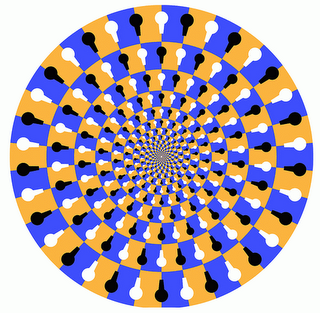 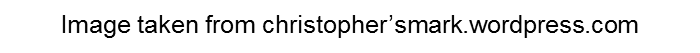 Persistence of Vision
Zolotrope
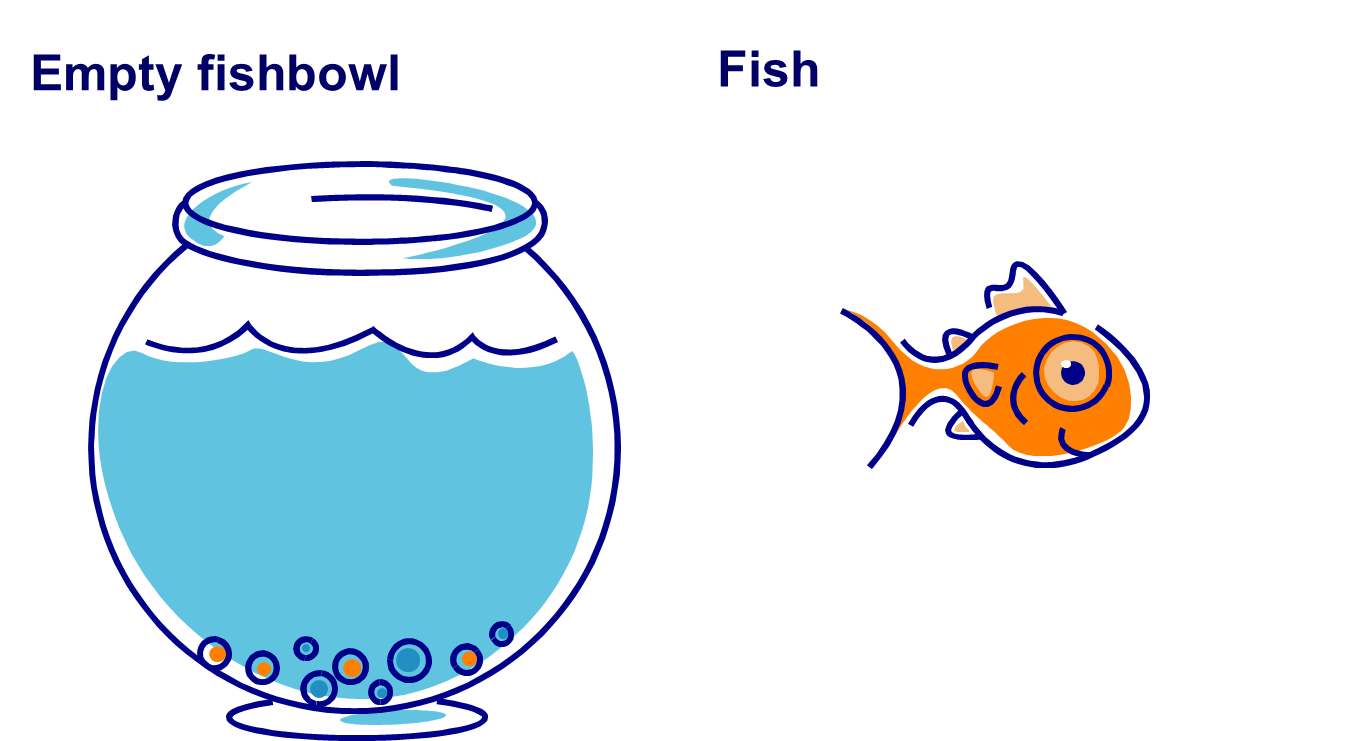 [Speaker Notes: If we take these two objects and flash them on the middle of the screen – one at a time – at a rapid rate – it will look like the fish is in the bowl.  This is due to persistence of vision.  The next slide will demonstrate this.]
Persistence of Vision
Zolotrope
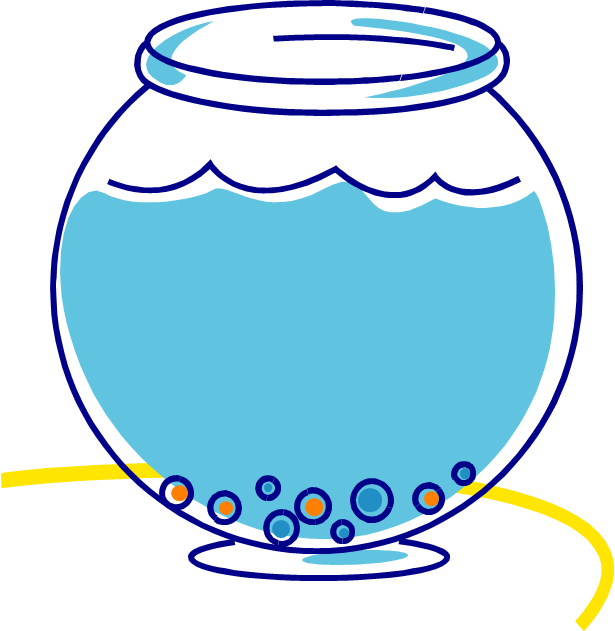 Didn’t  flash fast
enough?

Let’s speed 
it up and 
see what happens
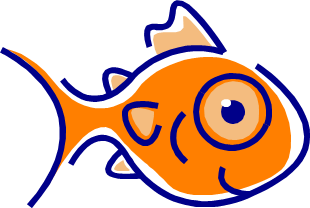 Persistence of Vision
Zolotrope
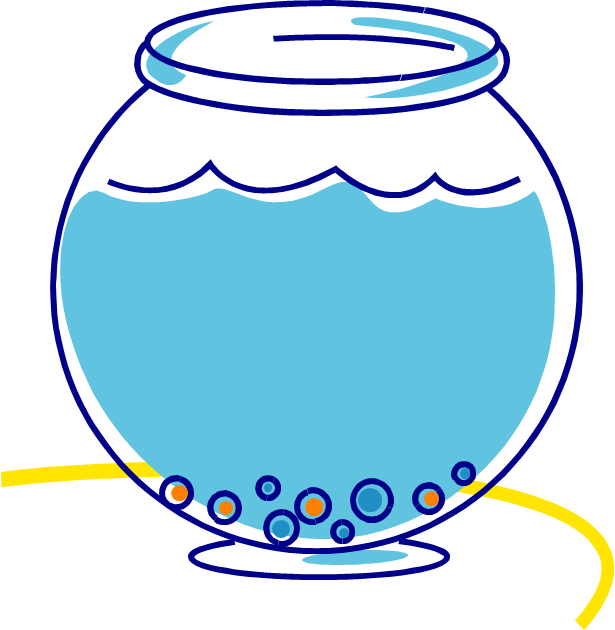 Click here to watch another demonstration of zolotrope, bird in cage.
[Speaker Notes: http://www.youtube.com/watch?v=3sih9icgH3M&feature=related]
Types of Animation
Flip-Book 
A display that contains many pages, with each page being only slightly different than the next.  When the pages are flipped at a rapid rate, the images appear to have movement
[Speaker Notes: http://generationranks.com/flip.jpg]
Types of Animation
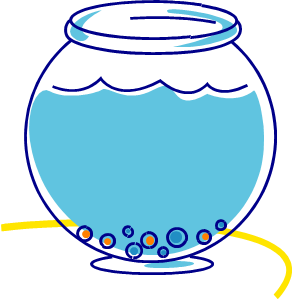 Stop-Motion
A display that is created by a series of photos taken of inanimate objects that are physically moved in small increments from one picture to the next
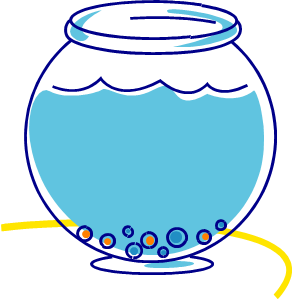 Types of Animation
Cutout
A type of stop-motion created by using 2-dimensional cut-out figures
[Speaker Notes: http://www.staffs.ac.uk]
Types of Animation
Silhouette
A type of cut-out animation in which the scene is backlit so that characters/ objects are only seen as silhouettes
[Speaker Notes: http://tinyinventions.com/blog/images/lotte2.jpg]
Types of Animation
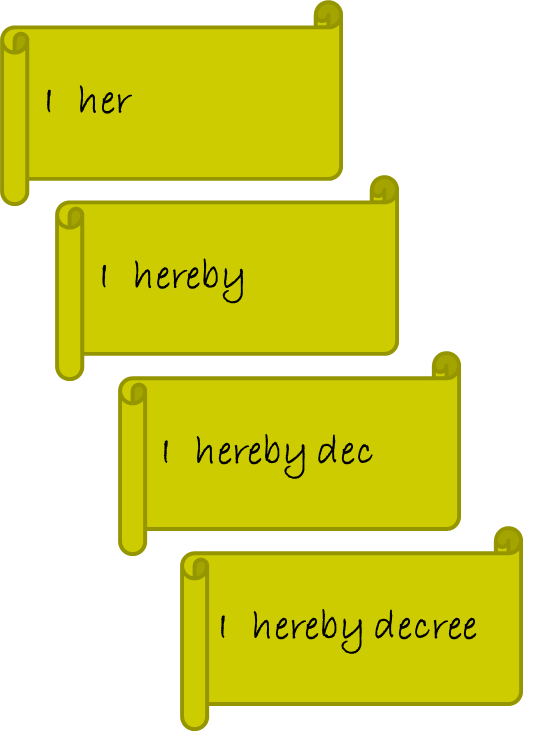 Erasure
A type of stop- motion in which the still-shot images are taken over time as an artist manipulates an image
Types of Animation
Object Animation
A type of stop-motion animation using inanimate objects such as building blocks
[Speaker Notes: http://www.pikihia.com/wp-content/uploads/2008/08/uk1977sm.jpg
http://www.drtoy.com/images/construction/clip_image038.jpg]
Types of Animation
Claymation
A type of stop- motion in which the characters are made of clay or craft dough so that they may be molded to change shape
[Speaker Notes: http://i.ytimg.com/vi/mluYB9YfzSI/0.jpg
www.bollywoodhungama.com/.../11/166/index2.html]
Examples of Animation
Flip-book: Girl & Bird 
Stop-Motion: Sticky Notes
Cut-out: Time Goes By
Silhouette: Elephant & Flower
Erasure: Whiteboard drawing
Object: Building Block Arcade 
Claymation: Chess game
Review
Types of Animation
Flip-book
Stop-Motion
Cut-out
Silhouette
Erasure
Object
Claymation